“Кошлар сезгә рәхмәт әйтерләр”
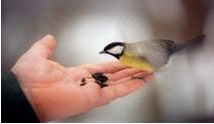 Тизәйткеч
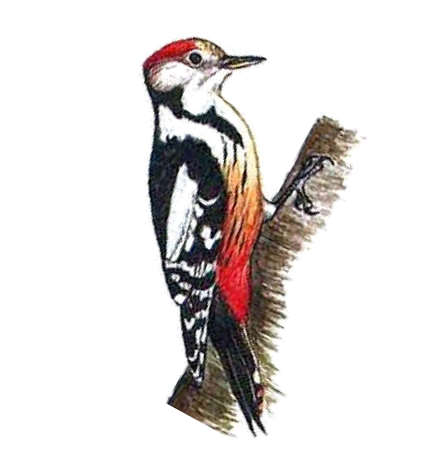 Тук, тук,тукран
Тукылдатып утырам.
Мичтә бәлеш пешәме?
Шуны көтеп утырам.
Урмый,чәчми, ил өстендә көн итә.
Ала чапан кигән, мал суйганга сөенгән, шунда төшеп йөгергән.
Түшләрендә кояш төсеАркасында яз төсе.Кышын тәрәзәмә килеп:“Таныйсыңмы?” ди төсле
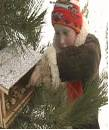 Сүзлек өстендә эш
Кышын-кыш көне
Пес-нәк-ләр –песнәкләр
Кү-гәр-чен-нәр –күгәрченнәр
Чәү-кә-ләр –чәүкәләр
Ачы-га-лар-ашыйсылары килә
Кош-чык -лар-кошчыклар
“Парын тап!” уены